TITLE: Did everyone want to fight in WWI?
Starter
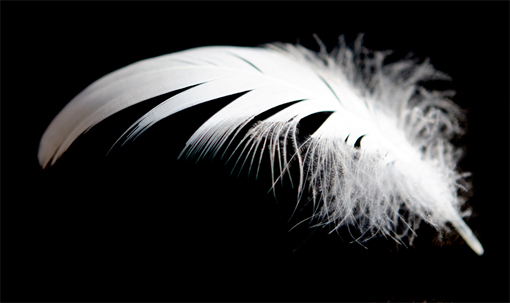 Write:
What is this?
What does the colour represent?
What might it feel like?
How is it related to WWI?
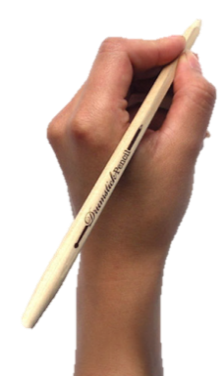 [Speaker Notes: White feather, white= innocent/purity]
TITLE: Did everyone want to fight in WWI?
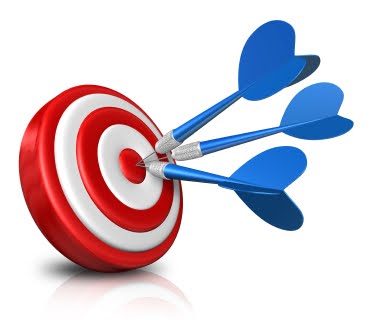 Learning Objectives
Assessment Reminder!!
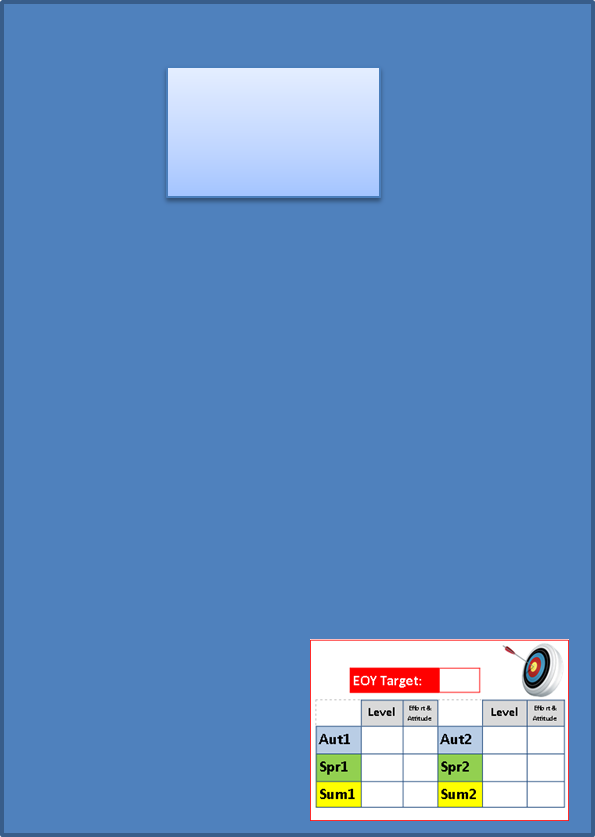 Take your books home to do some revision before your mid term assessment next lesson!
What is this an example of?
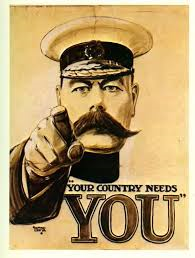 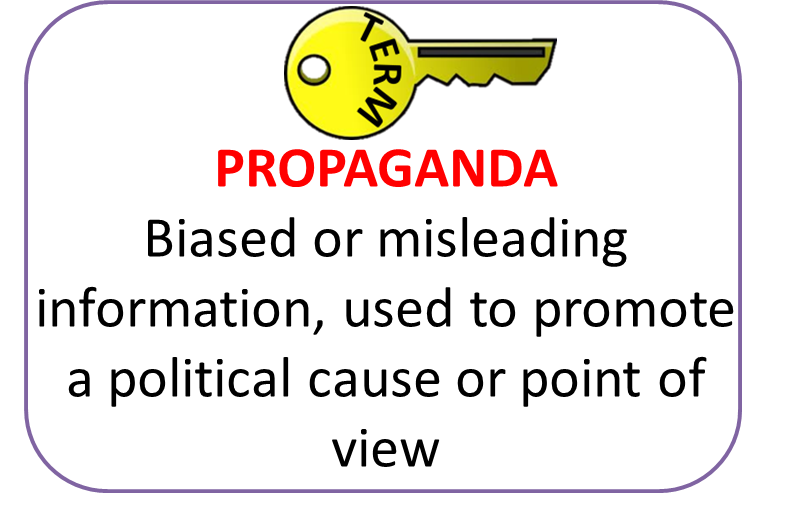 Key Terms
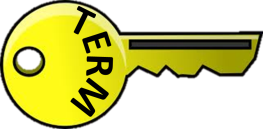 CONSCRIPTION
A law that is passed that requires able bodied men to join the army and fight
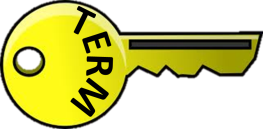 CONSCIENTIOUS OBJECTOR
people who simply did not want to fight in World War
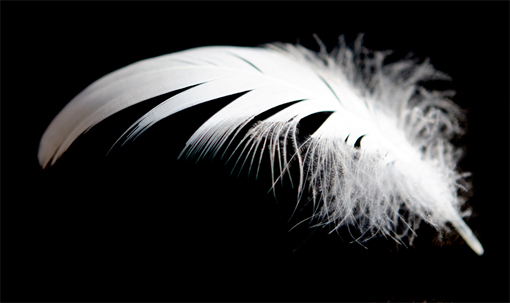 [Speaker Notes: Example of propaganda, wasn’t always successful in manipulation as still some didn’t fight. Given feather as sign of cowardice: The idea comes from the sport of cockfighting, in which roosters with a single white feather in their tails are believed to be poor fighters.]
TASK
You will watch a video and answer the following questions after:
Why was conscription introduced in 1916?
Why did some people not fight?
How did the government react?
[Speaker Notes: Just introduce Qs before video so students know what looking for]
Conscientious Objectors
[Speaker Notes: http://www.youtube.com/watch?v=S5BtXSeWsiY ONLY UP TO 1:30]
TASK
Now you have watched the video, answer the following questions:
Why was conscription introduced in 1916?
Why did some people not fight?
How did the government react?
Can I help?
20,000 died at the Battle of the Somme
Military Service Act
Conscience
Moral
6,000
Dartmoor Prison
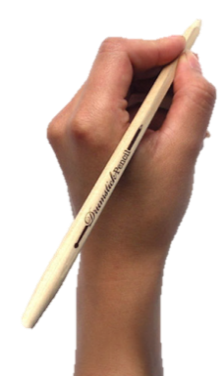 [Speaker Notes: In 1916 the Military Service Act was introduced - this was soon nicknamed the "Batchelor's Bill" as to start with conscription only included unmarried men between 18 and 41. But it was widened in May 1916 to include married men as well. By April 1918, it had been expanded to include men up to 51.]
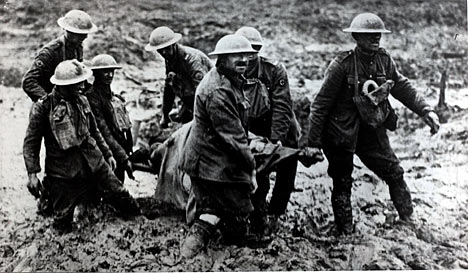 A photograph of conscientious objectors working as stretcher bearers in the First World War in 1917
[Speaker Notes: Discuss alternate non fighting jobs, ambulance drivers, stretcher bearers- not combatant roles]
TASK
I want you to compare these two sources.
What do we learn from Source A & B about attitudes towards Conscientious objectors?
You will need to look at their content and their provenance. I have given you some guidance below:
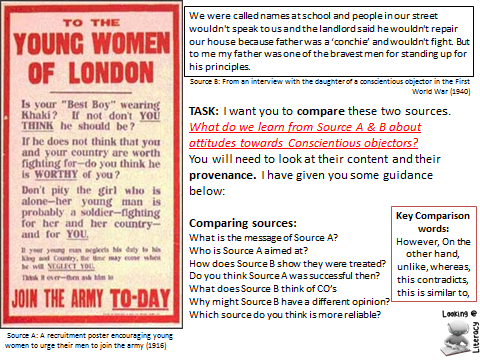 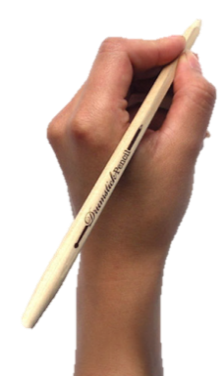 TITLE: Did everyone want to fight in WWI?
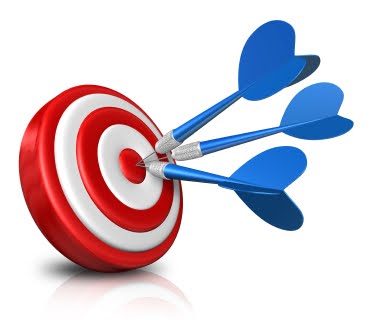 Learning Objectives
Plenary
What do you think…

Were conscientious objectors cowards?
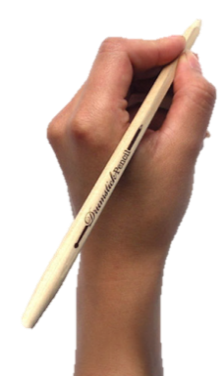 [Speaker Notes: Or discussion]
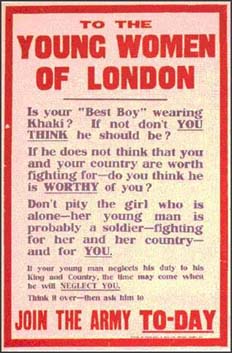 We were called names at school and people in our street wouldn't speak to us and the landlord said he wouldn't repair our house because father was a ‘conchie’ and wouldn't fight. But to me my father was one of the bravest men for standing up for his principles.
Source B: From an interview with the daughter of a conscientious objector in the First World War (1940)
TASK: I want you to compare these two sources.
What do we learn from Source A & B about attitudes towards Conscientious objectors?
You will need to look at their content and their provenance. I have given you some guidance below:

Comparing sources:
What is the message of Source A?
Who is Source A aimed at?
How does Source B show they were treated?
Do you think Source A was successful then?
What does Source B think of CO’s
Why might Source B have a different opinion?
Which source do you think is more reliable?
Key Comparison words:
However, On the other hand, unlike, whereas, this contradicts, this is similar to,
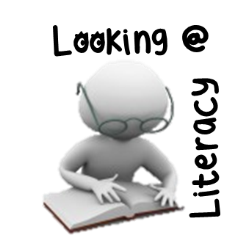 Source A: A recruitment poster encouraging young women to urge their men to join the army (1916)